Veteran’s Day& Noodletools 2018
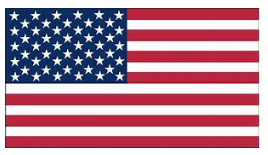 Marvelous Ms. Lorenz 
Presentation created by Lynn Murray
October 2018 5 2
Lorenz Veteran's Day & Noodletools 2018
1
Research Steps
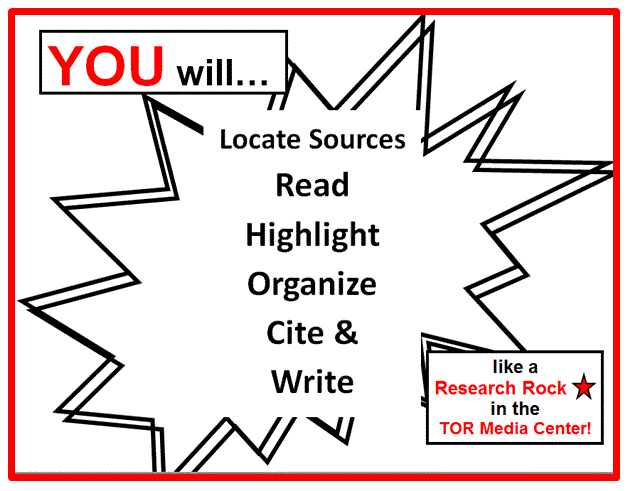 Lorenz Veteran's Day & Noodletools 2018
2
Outline Questions for Noodletools : (Slide #3)
Time Period Questions
What is your time period called?
Explain some events that occurred during your time period?
When did your time period take place?
Why is your time period important?
Military Conflict Questions
Describe what happened during the military conflict.
Who was involved in the conflict? Individuals and groups.
Who served?
Who was in support of the USs involvement in the conflict? Who was not?
Questions for Veterans
 What was basic training like?
What was life like in the armed forces?
What was life like back in the US?
What is the history of your armed force?
What was their role in a particular war or peacetime?
3
Resources 
Resource #1=Destiny: Library Media Center’s book catalog
At TOR & Home: TORonline.org>Media Policies>TOR Media Center>TOR
	-Catalog tab
	-Scroll down to Destiny Book Catalog & SPS Database Access
	-Search a topic, book title, or author by Reading Level and/or Interest Level
-Locate the book by its call number, title or author 

Resource #2=World Book Encyclopedias

 Resource #3= Grolieronline:  Encyclopedia text
At TOR & Home: TORonline.org>Media Policies>TOR Media Center>TOR
	-Scroll down to Destiny Book Catalog & SPS Database Access
	-Grolier Online

 Resource #4=Newsbank=Historical and Current Newspaper text
At TOR & Home: TORonline.org>Media Policies>TOR Media Center>TOR
	-Scroll down to Destiny Book Catalog & SPS Database Access
	-Click on the NewsBank KidsPage for newspaper text that’s written at lower 	  reading levels
	-Click on the Access World News - International and Domestic Perspectives for 
	  Research Papers, Debate and Speech for fantastic newspaper text
Lorenz Veteran's Day & Noodletools 2018
4
Grolier
Lorenz Veteran's Day & Noodletools 2018
5
Destiny Book Catalog & Database Access
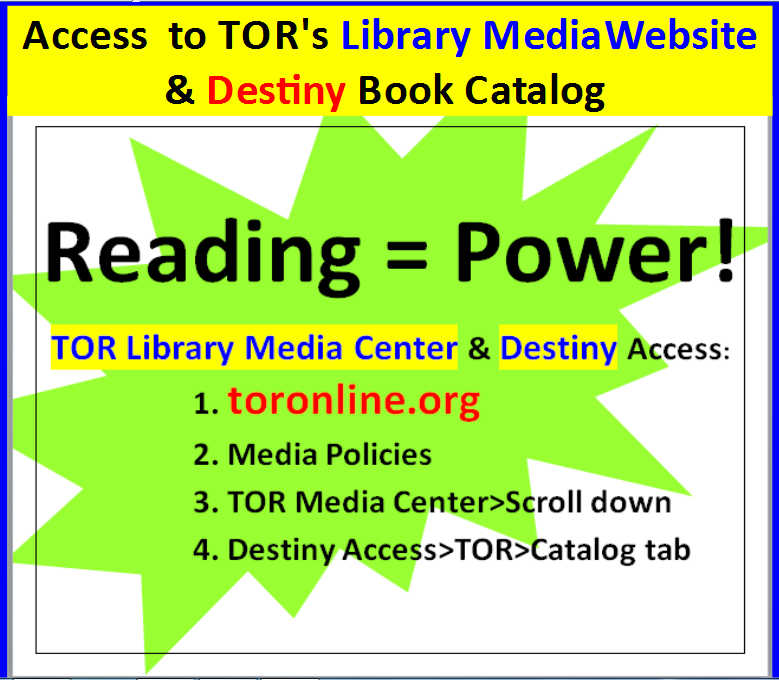 Lorenz Veteran's Day & Noodletools 2018
6
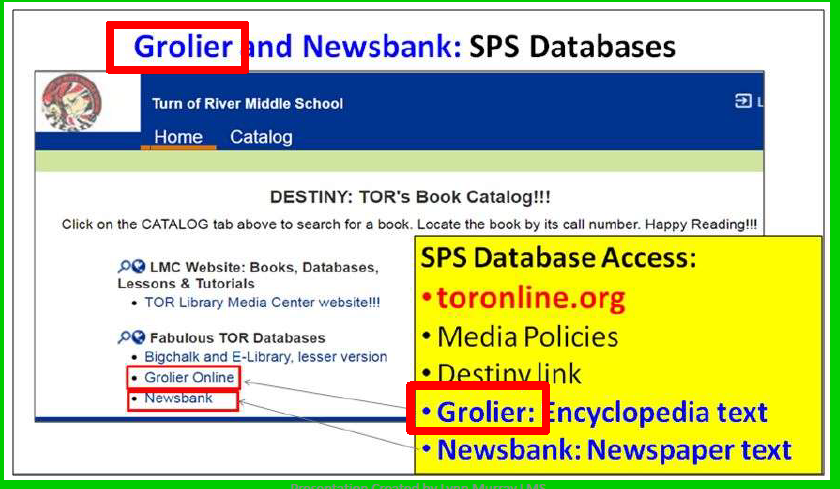 Lorenz Veteran's Day & Noodletools 2018
7
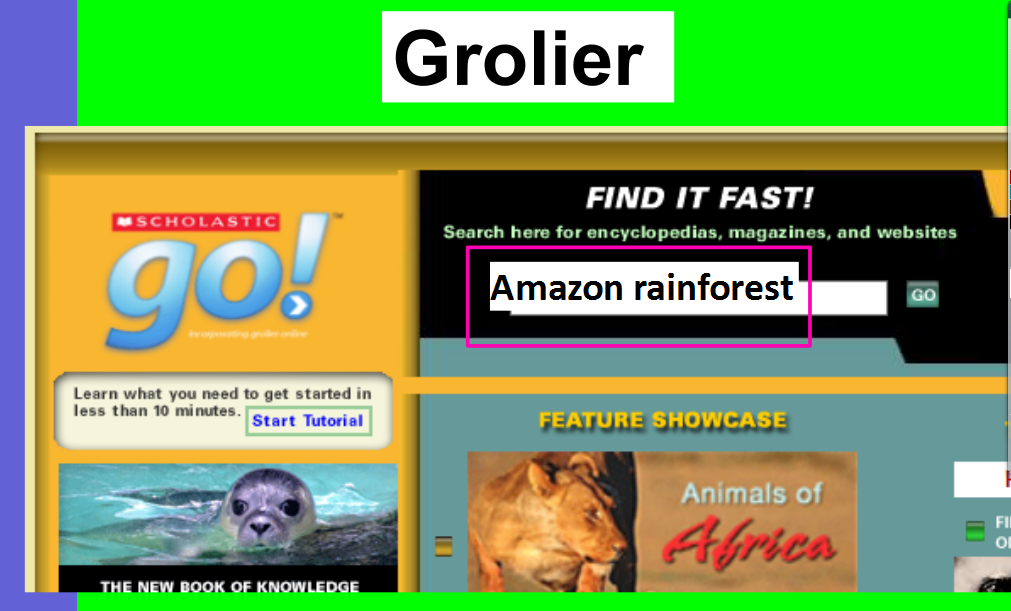 Vietnam War
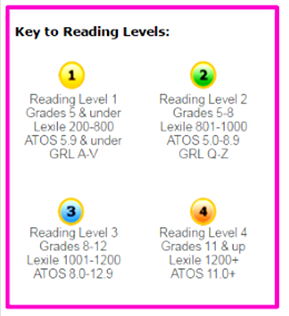 Lorenz Veteran's Day & Noodletools 2018
8
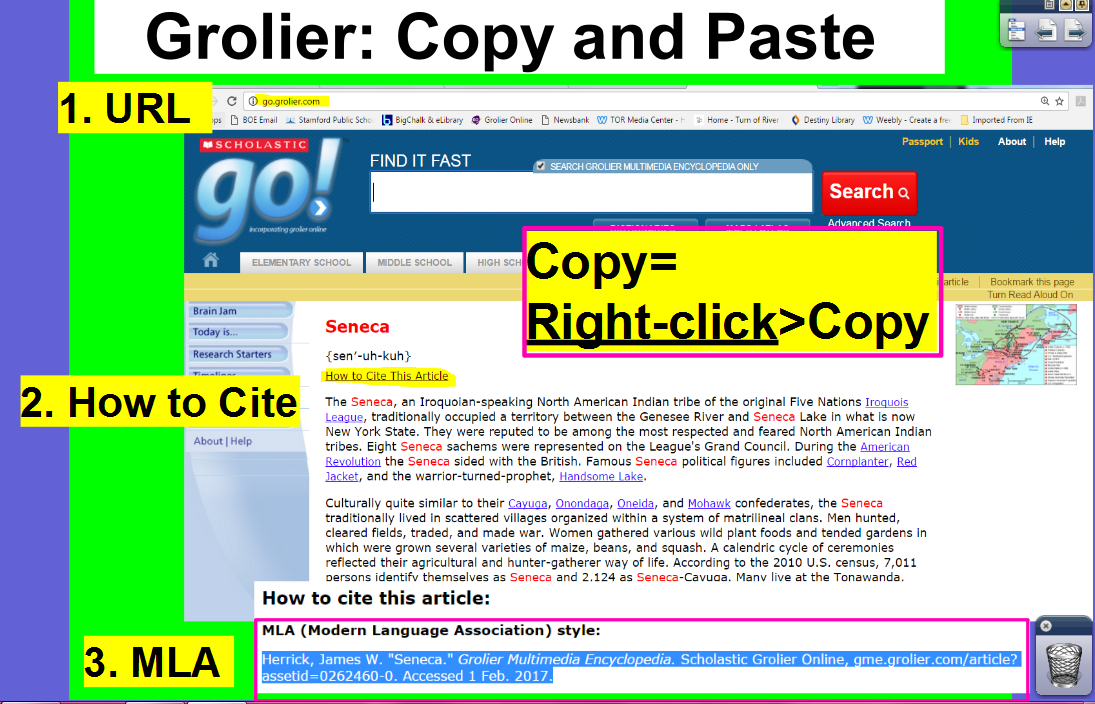 Lorenz Veteran's Day & Noodletools 2018
9
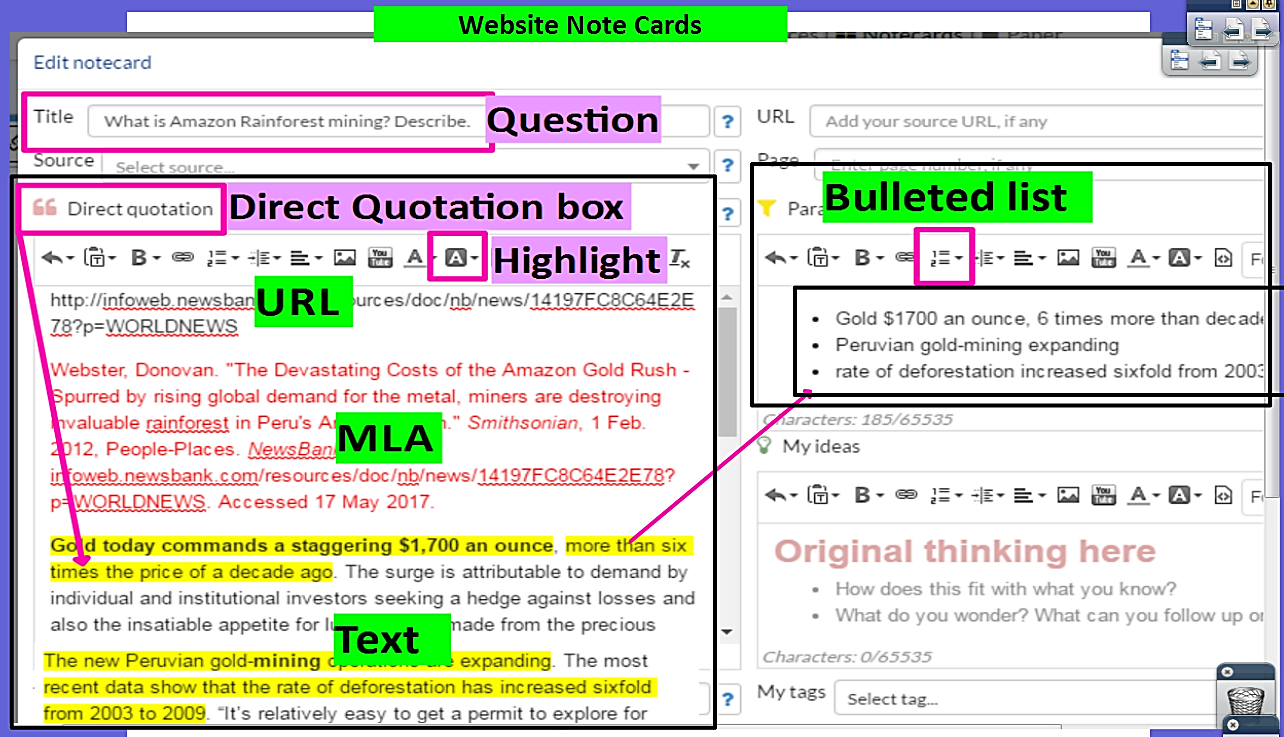 Noodletools Website Note Card
QUESTION
ANSWER
Lorenz Veteran's Day & Noodletools 2018
10
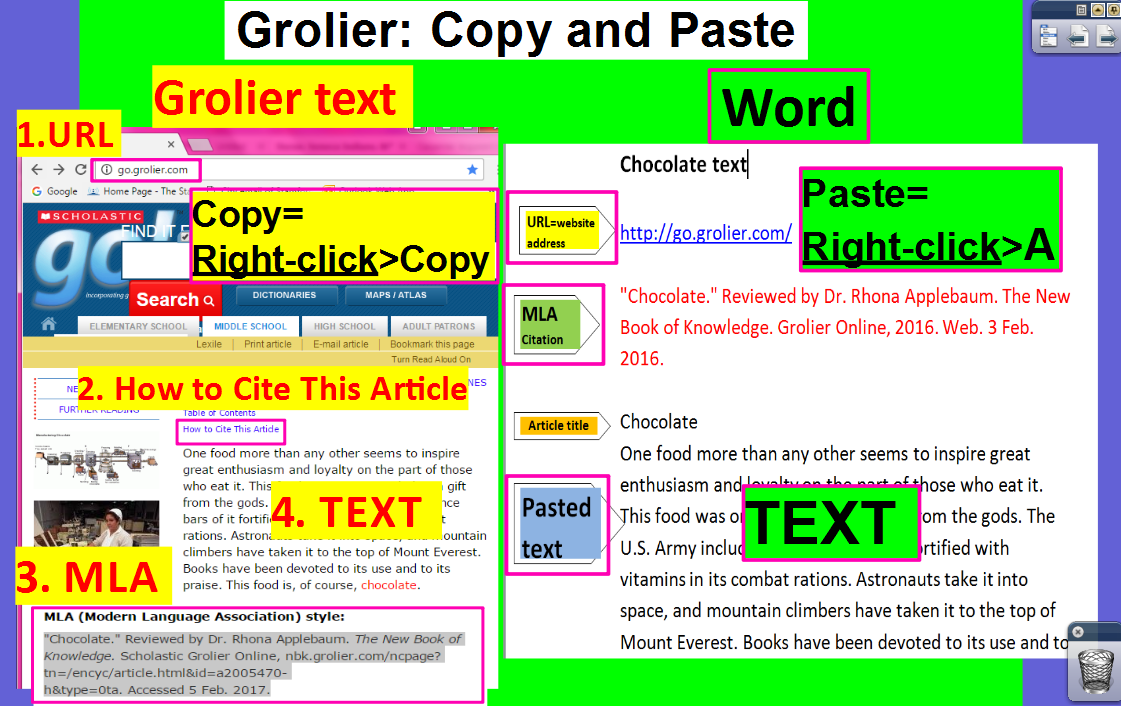 Lorenz Veteran's Day & Noodletools 2018
11
Newsbank
Lorenz Veteran's Day & Noodletools 2018
12
Destiny Book Catalog & Database Access
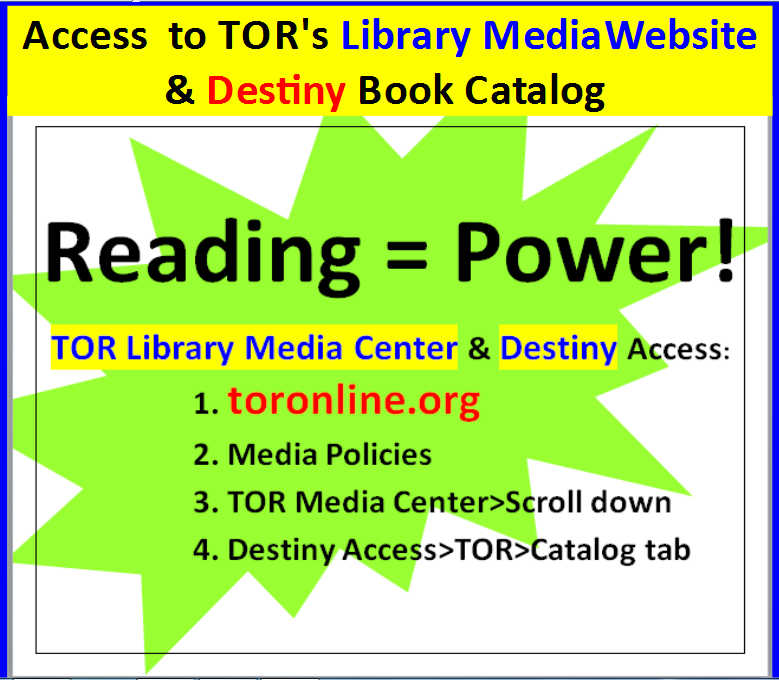 Lorenz Veteran's Day & Noodletools 2018
13
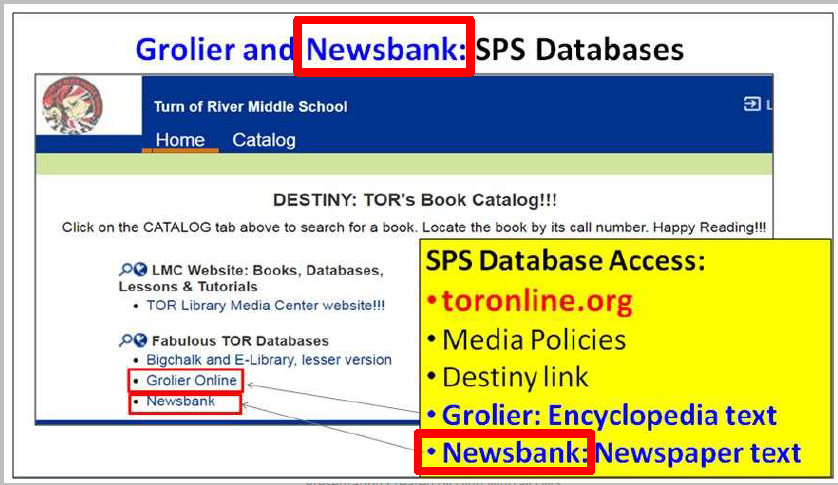 Lorenz Veteran's Day & Noodletools 2018
14
Newsbank is AWESOME!!!
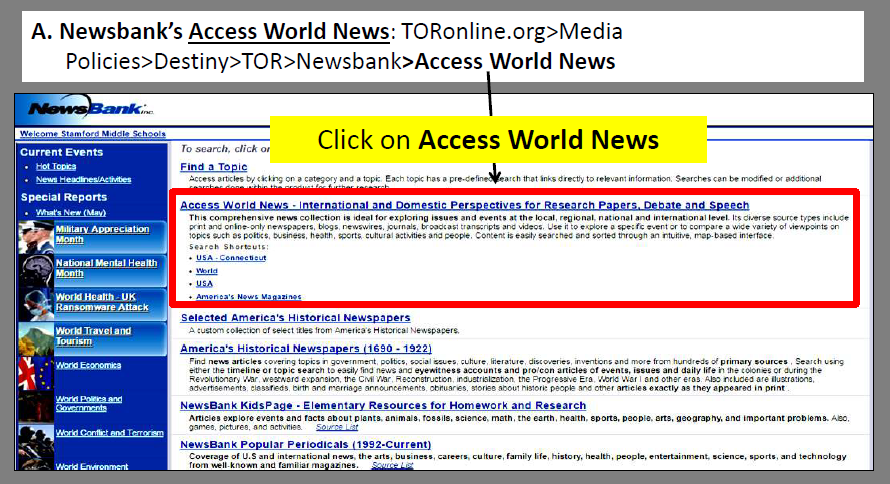 Lorenz Veteran's Day & Noodletools 2018
15
Newsbank Access World News
Lorenz Veteran's Day & Noodletools 2018
16
Newsbank Access World News
Lorenz Veteran's Day & Noodletools 2018
17
Newsbank is AWESOME!!!
C. Scroll down and read through the titles and abstracts.  Click on a title that looks good.
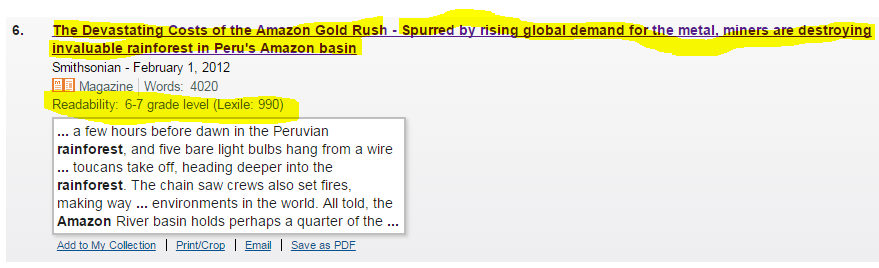 Wow!!!
Lorenz Veteran's Day & Noodletools 2018
18
Newsbank is AWESOME!!!
D.  READ the article!!!!  Copy the URL, MLA citation and text about your topic.
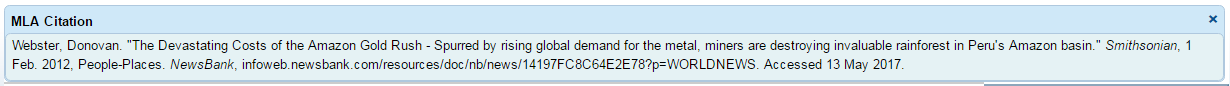 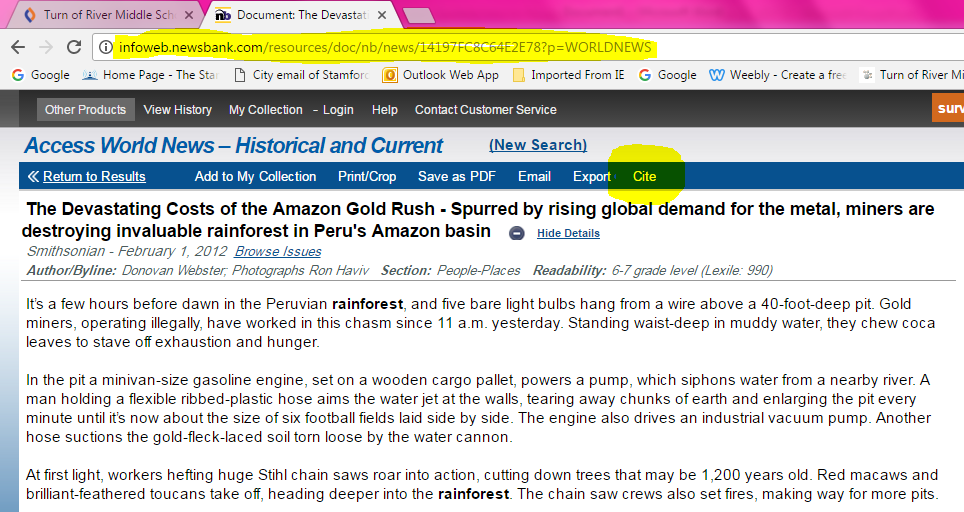 URL
Cite
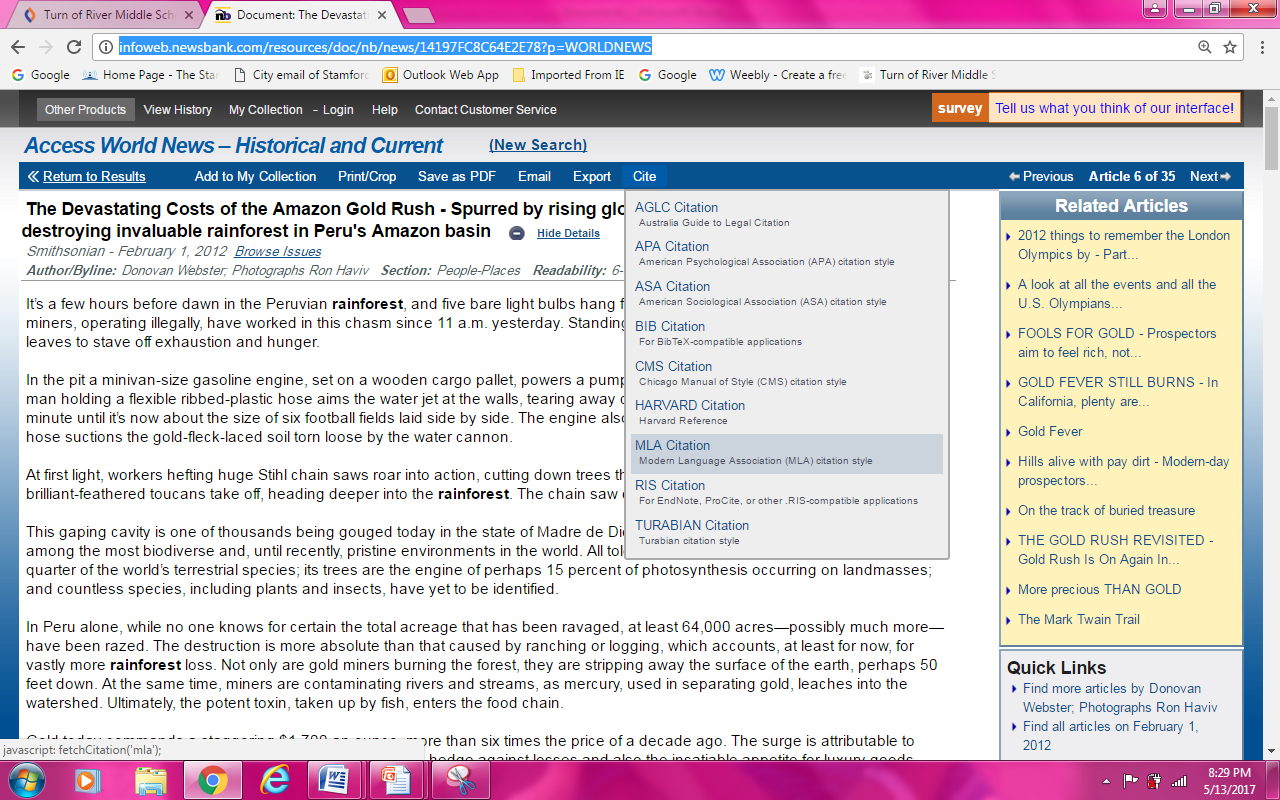 MLA Citation
Text about 
your topic!!!
Lorenz Veteran's Day & Noodletools 2018
19
Copy and paste database text into the Direct Quotation box on Noodletools. Organize text onto “mini” Cornell Notes.
Noodletools Website Note Card
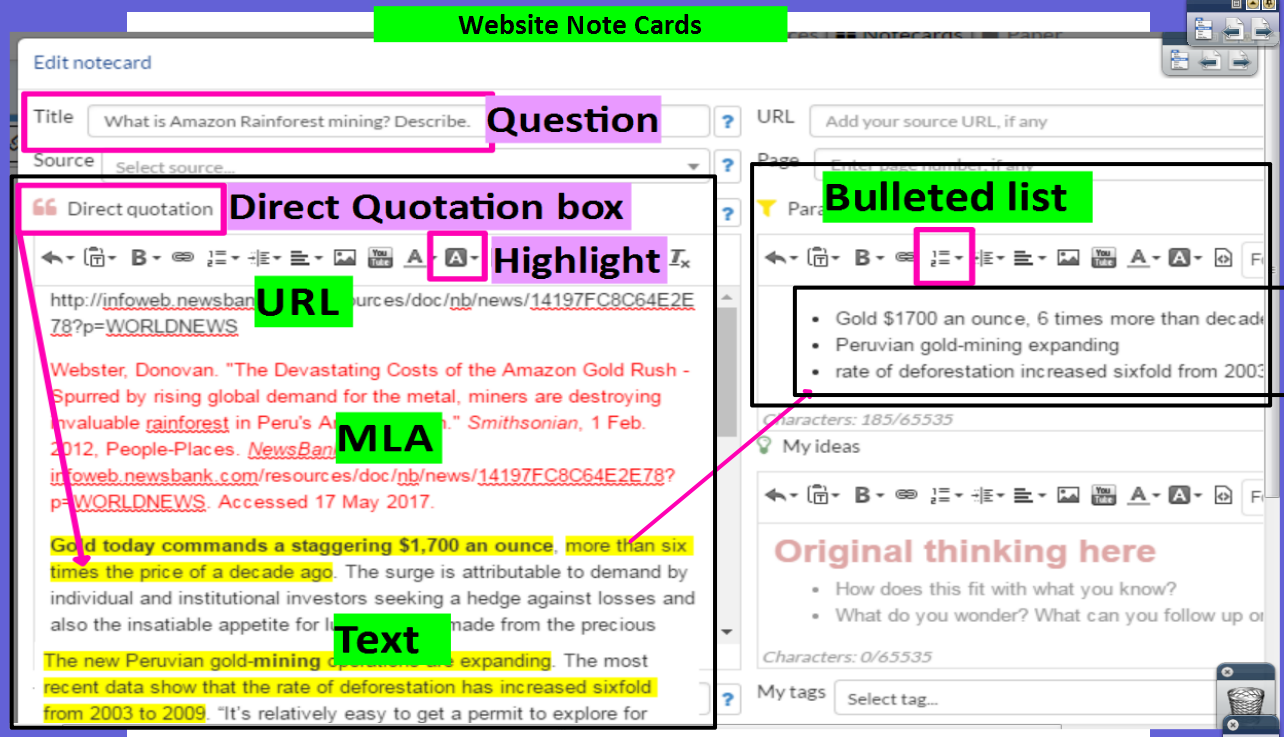 “Mini” Cornell Notes
Lorenz Veteran's Day & Noodletools 2018
20
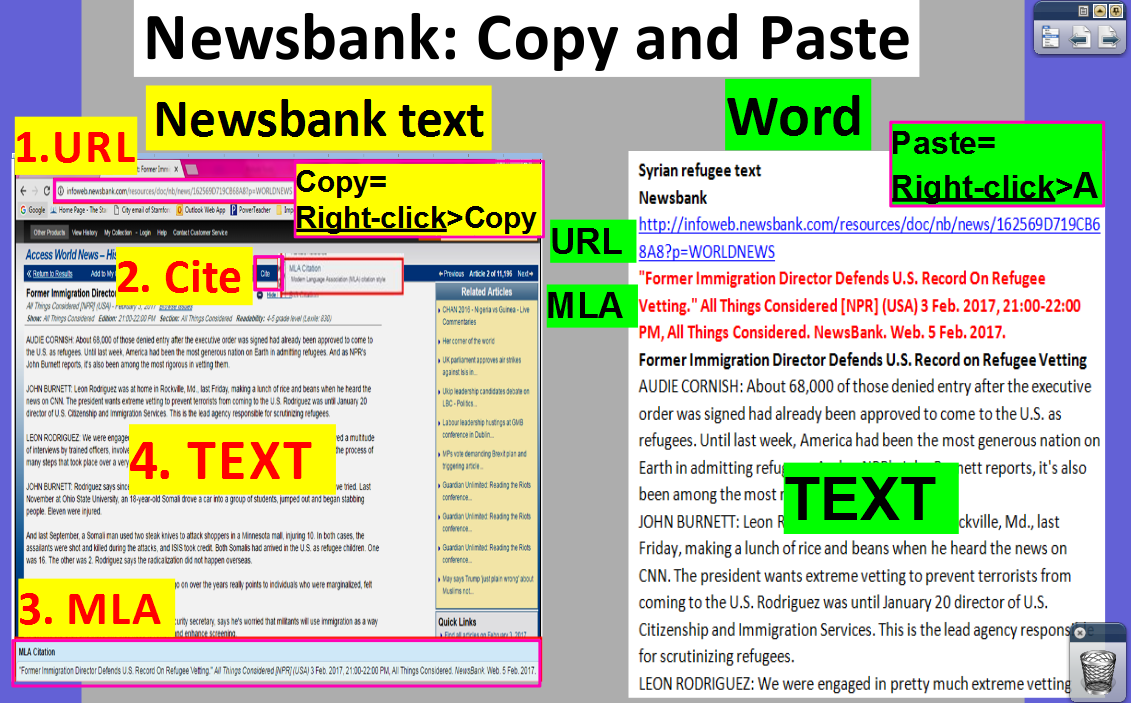 Lorenz Veteran's Day & Noodletools 2018
21
Newsbank Kidspage
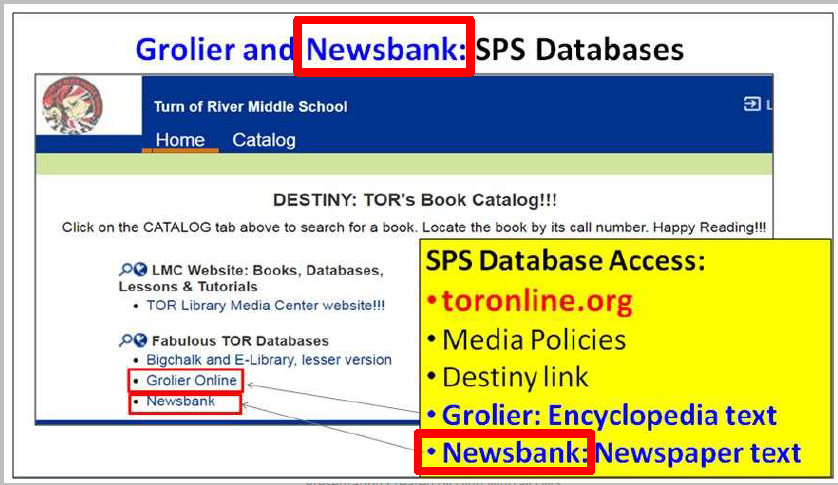 Lorenz Veteran's Day & Noodletools 2018
22
Newsbank Kidspage
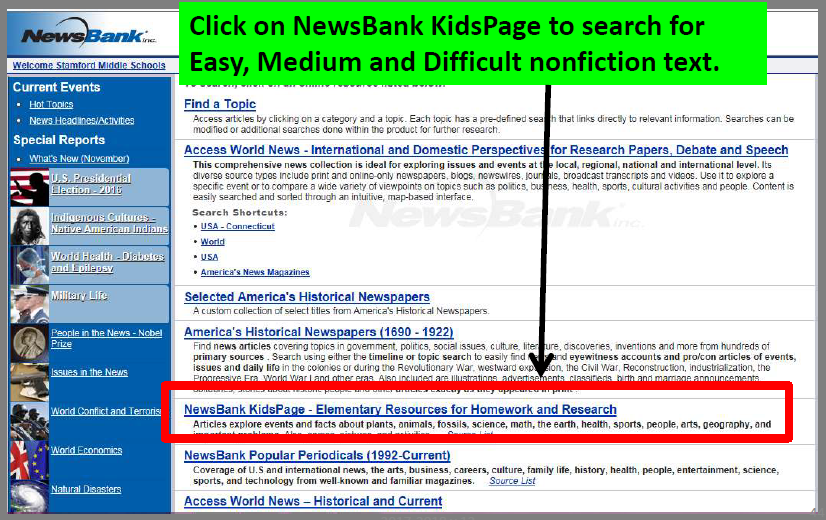 Lorenz Veteran's Day & Noodletools 2018
23
Newsbank Kidspage
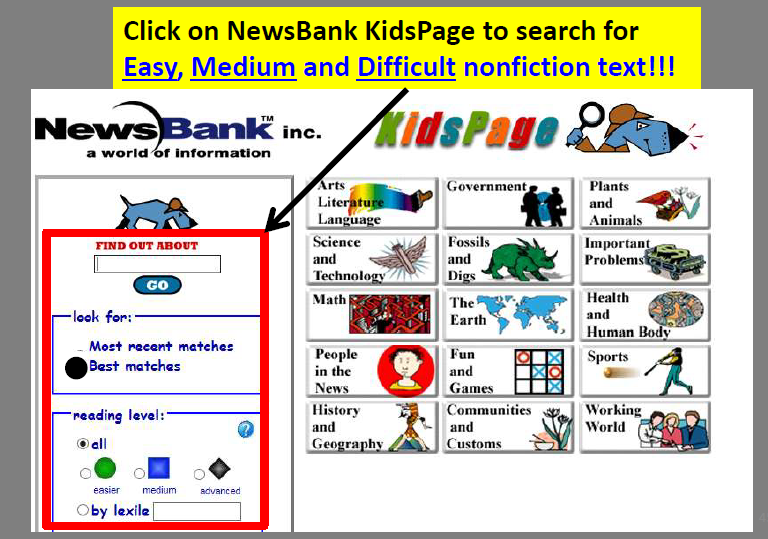 Lorenz Veteran's Day & Noodletools 2018
24
Newsbank Kidspage
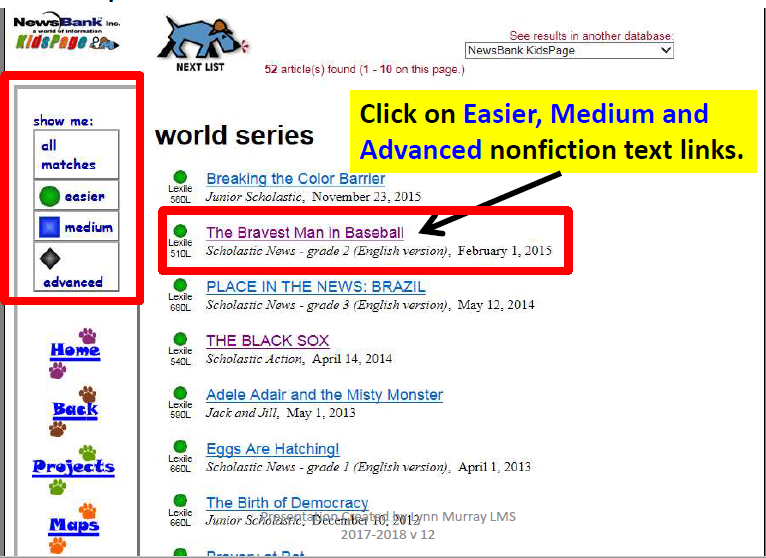 Lorenz Veteran's Day & Noodletools 2018
25
Copy and paste database text into the Direct Quotation box on Noodletools. Organize text onto “mini” Cornell Notes.
Noodletools Website Note Card
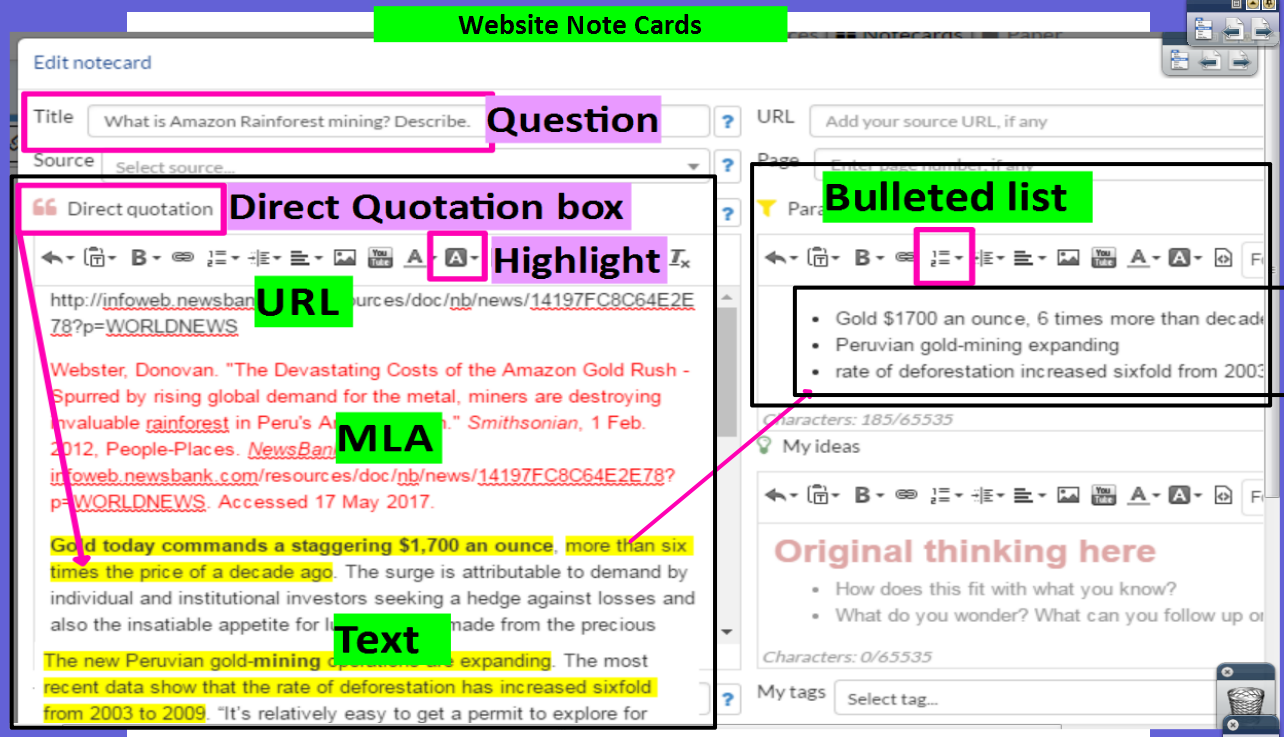 “Mini” Cornell Notes
Lorenz Veteran's Day & Noodletools 2018
26
Newsbank Kidspage
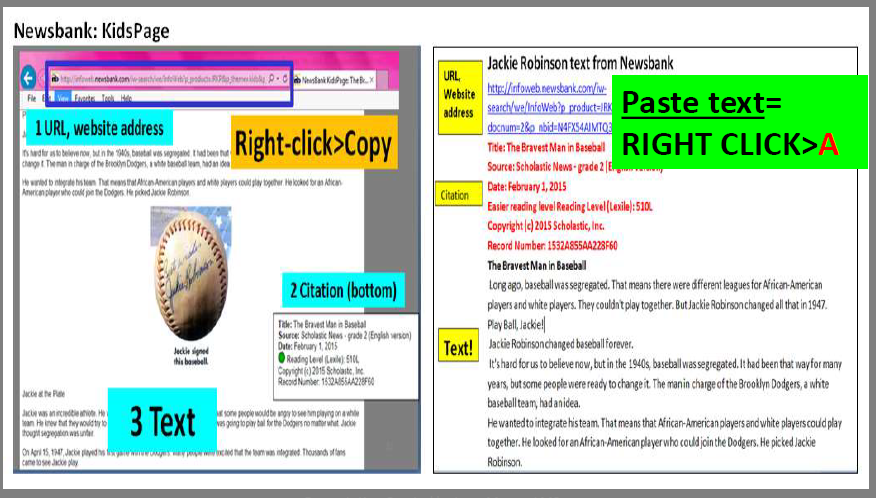 Lorenz Veteran's Day & Noodletools 2018
27
Noodletools
It’s a website that allows you to organize your outline, note cards, and Works Cited information online!
Lorenz Veteran's Day & Noodletools 2018
28
Noodletools Link
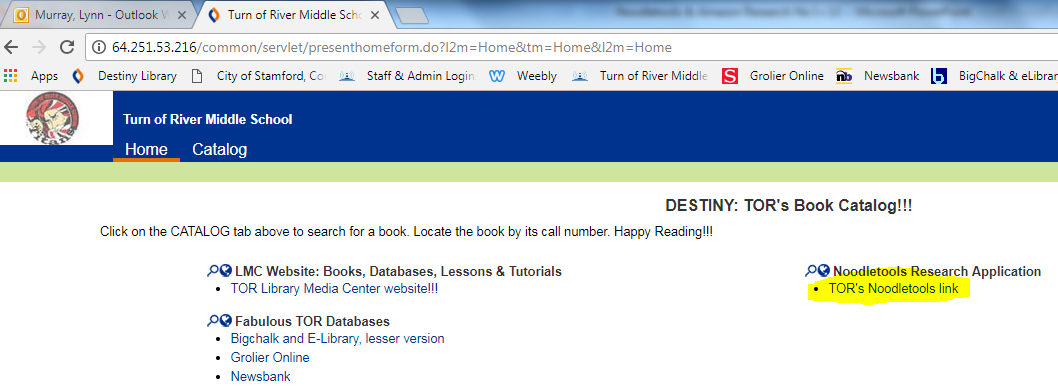 Lorenz Veteran's Day & Noodletools 2018
29
To begin copy and paste TOR’s Noodletools  subscription address…
http://www.noodletools.com/login.php?group=9804&code=1860
Lorenz Veteran's Day & Noodletools 2018
30
Register
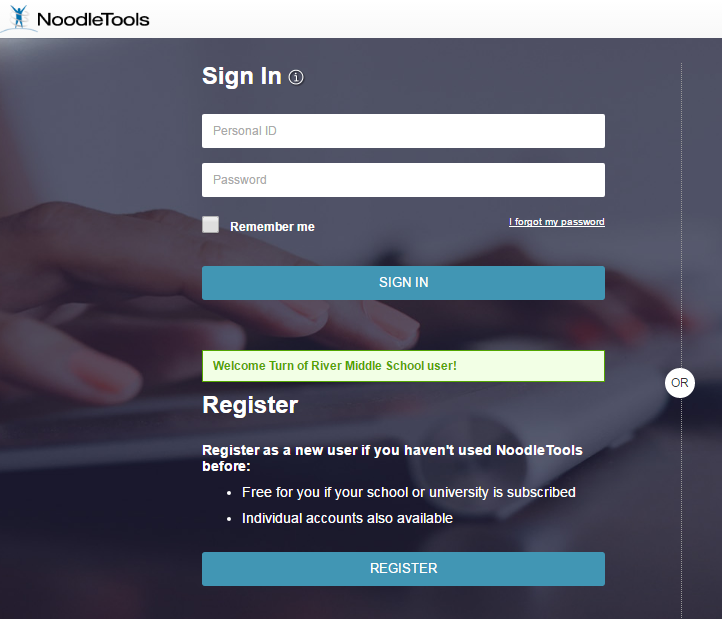 Lorenz Veteran's Day & Noodletools 2018
31
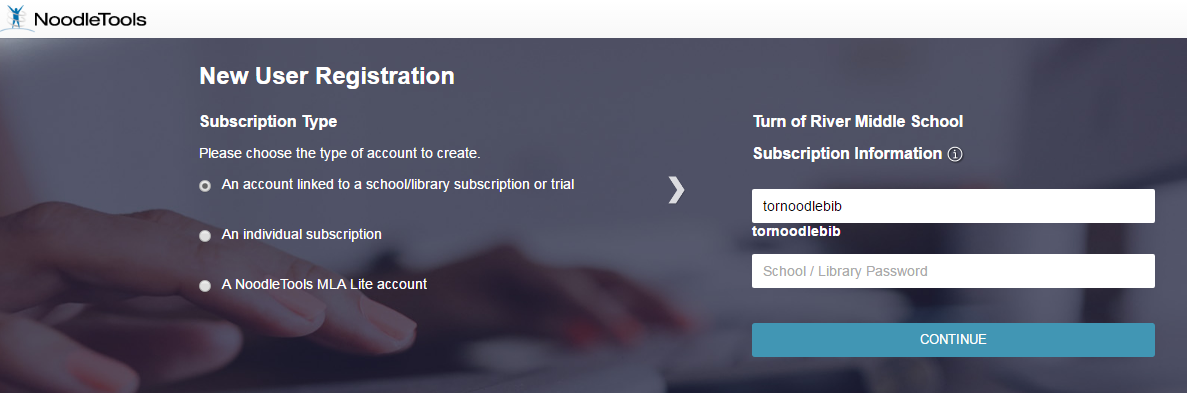 tornoodlebib1
Created & Updated by Lynn Murray February 2016
Lorenz Veteran's Day & Noodletools 2018
32
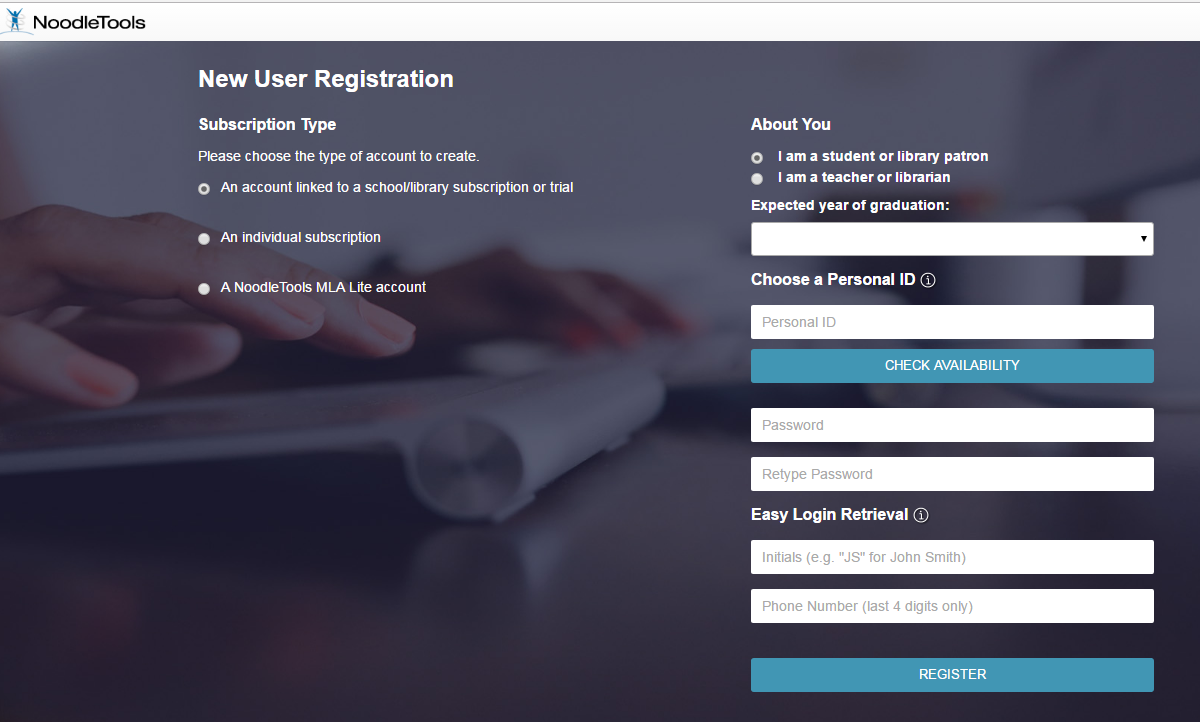 2019
Personal ID= first initial, last name
Password= computer login number
78830224
ZZ
2040
Lorenz Veteran's Day & Noodletools 2018
33
Register
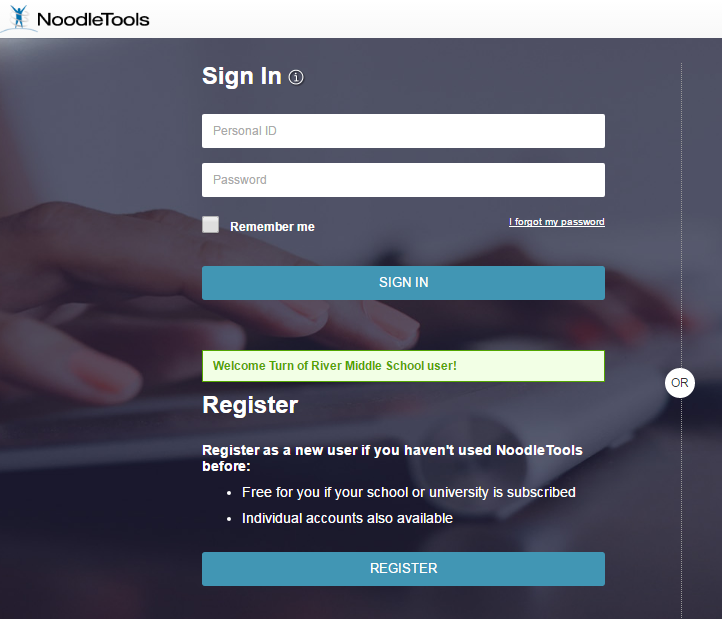 Lorenz Veteran's Day & Noodletools 2018
34
Click on +New Project to begin a new research project.
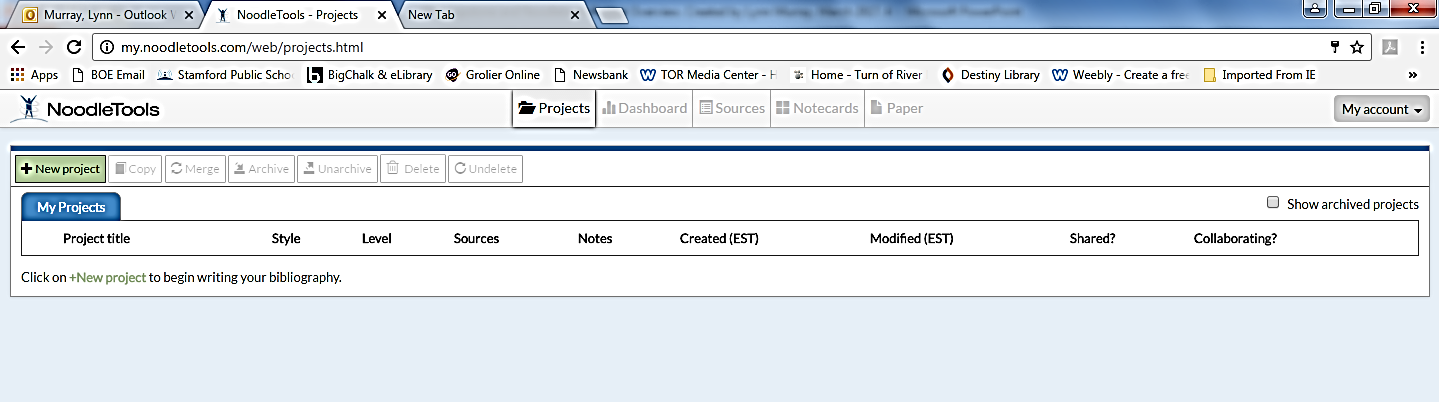 Lorenz Veteran's Day & Noodletools 2018
35
The Dashing Dashboard
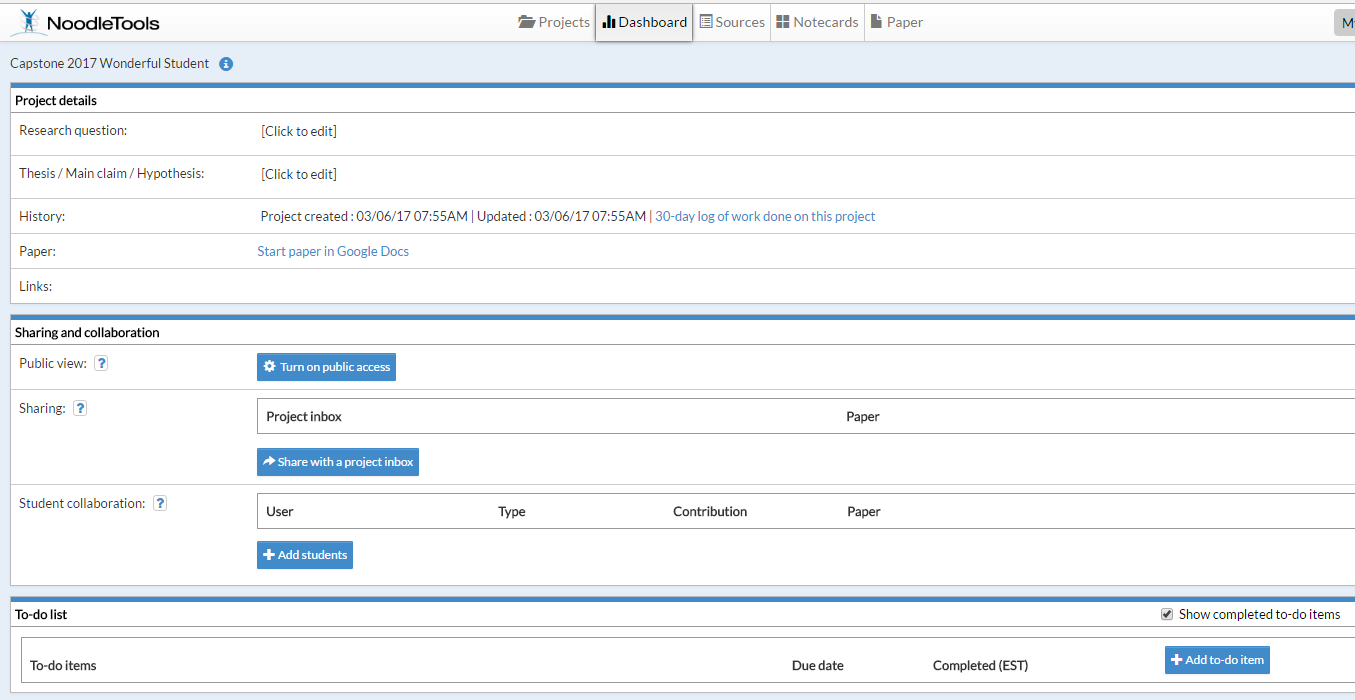 Click to edit to type your RESEARCH QUESTION. Example=What’s important about your veteran’s time period?
Created & Updated by Lynn Murray February 2016
Lorenz Veteran's Day & Noodletools 2018
36
Click on Notecards: Create an outline about your topic.
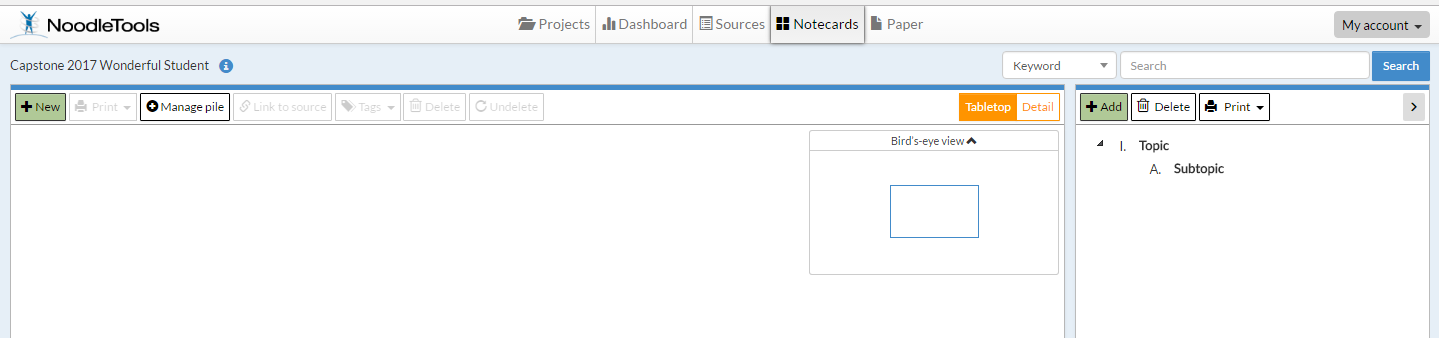 Lorenz Veteran's Day & Noodletools 2018
37
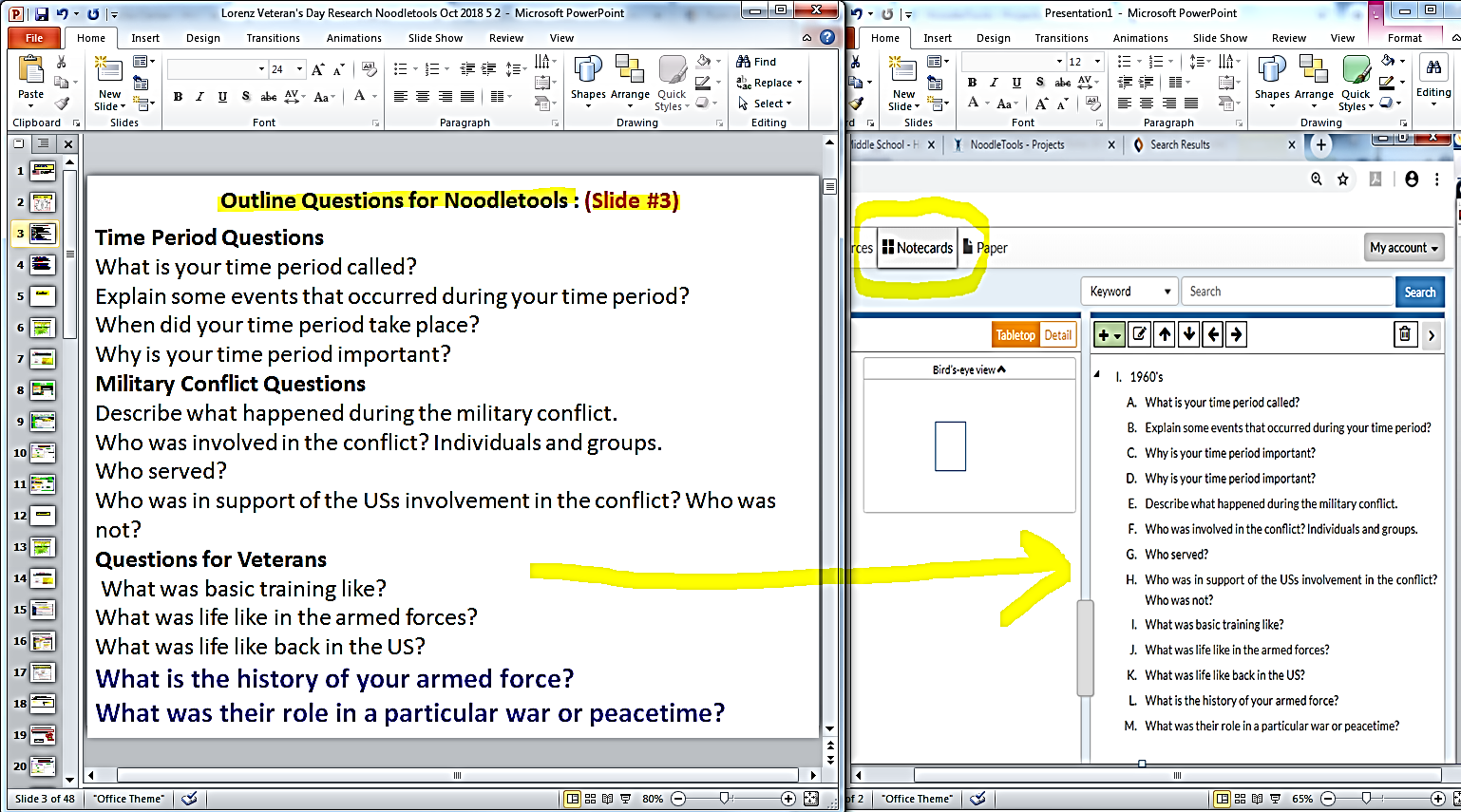 Noodletools:
Notecards & Outline
Slide #3
Lorenz Veteran's Day & Noodletools 2018
38
Click on New Notecard to begin taking notes about your topic.
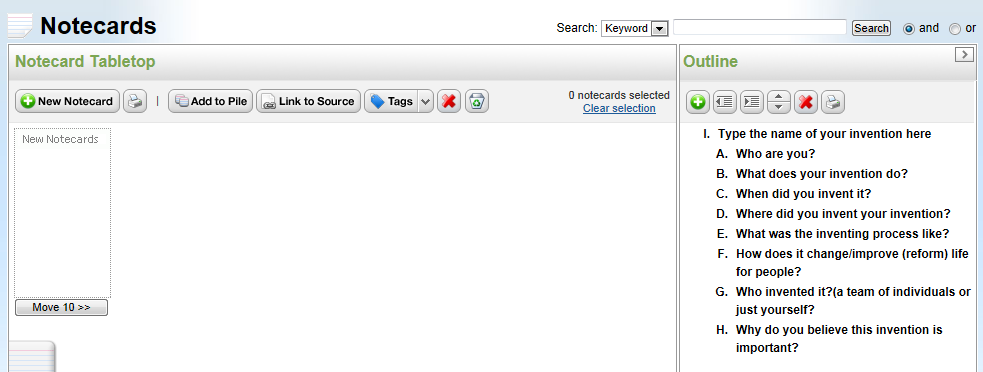 Sample outline
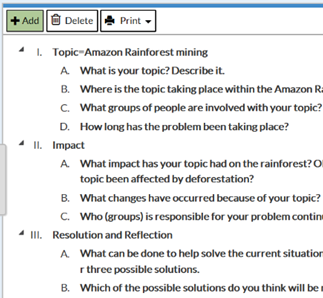 Lorenz Veteran's Day & Noodletools 2018
39
Note Cards  Website
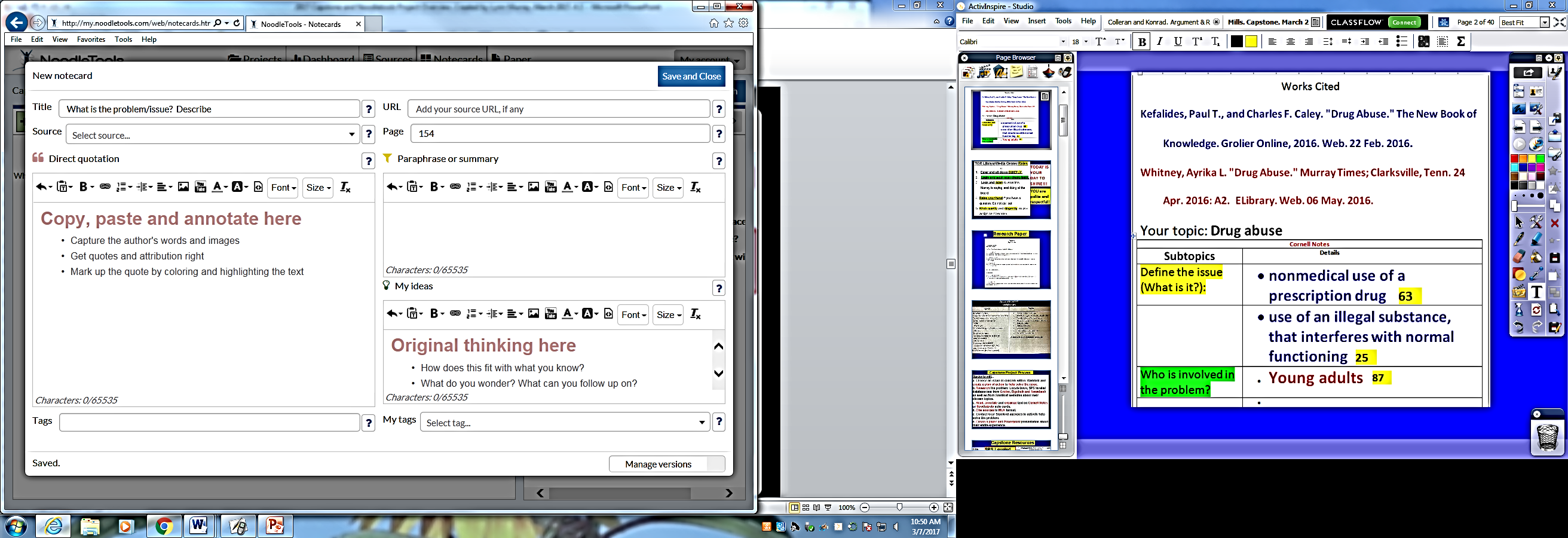 What is the problem? Describe 2
Bullets and Lists
Copy, paste and highlight text here.
Lorenz Veteran's Day & Noodletools 2018
40
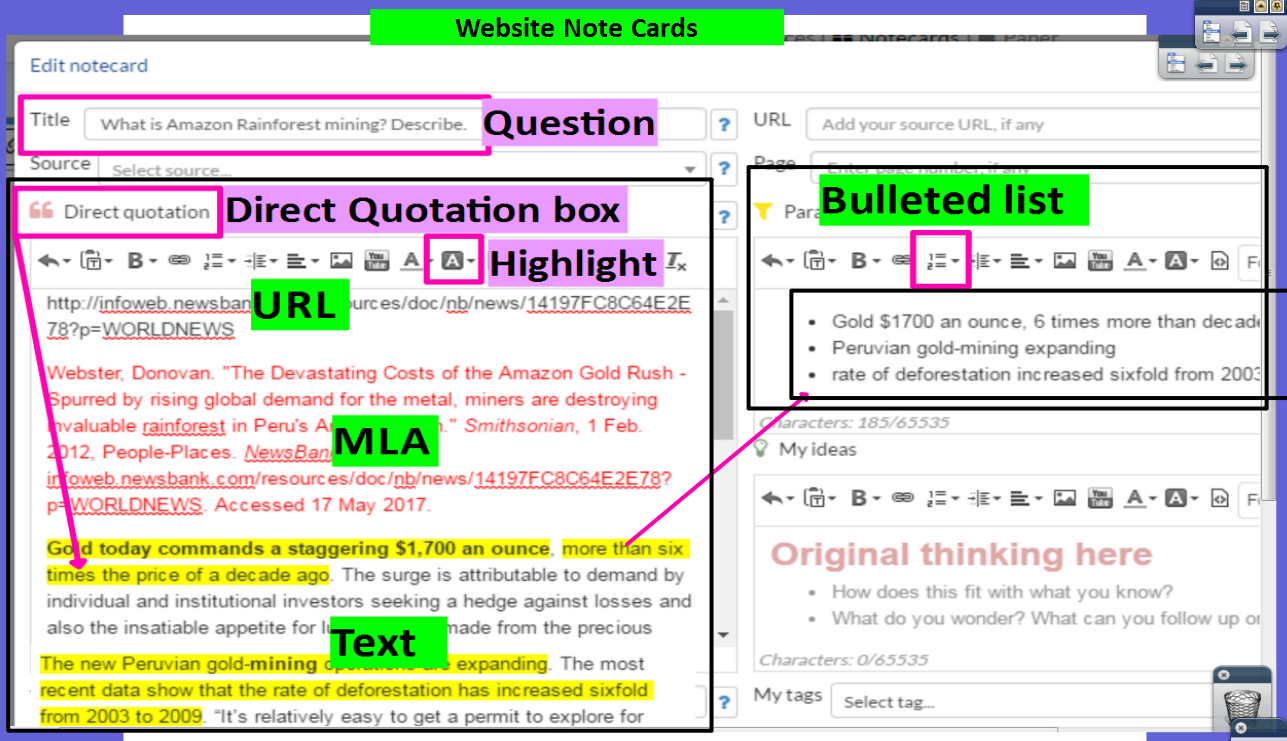 Lorenz Veteran's Day & Noodletools 2018
41
Book Note Cards on Noodletools
Slide 42
Lorenz Veteran's Day & Noodletools 2018
42
Book Sources on Noodletools
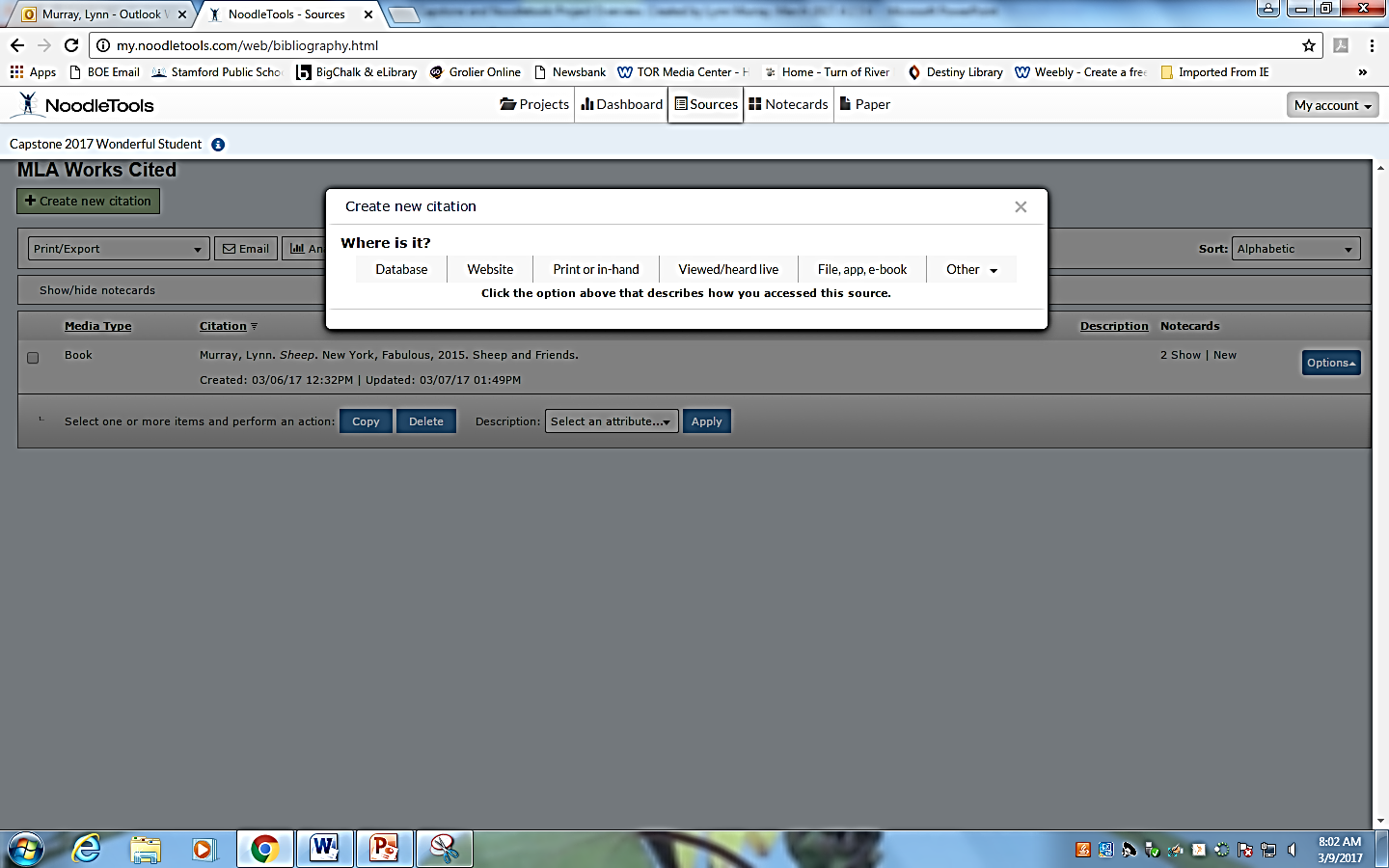 1
3
2
Book
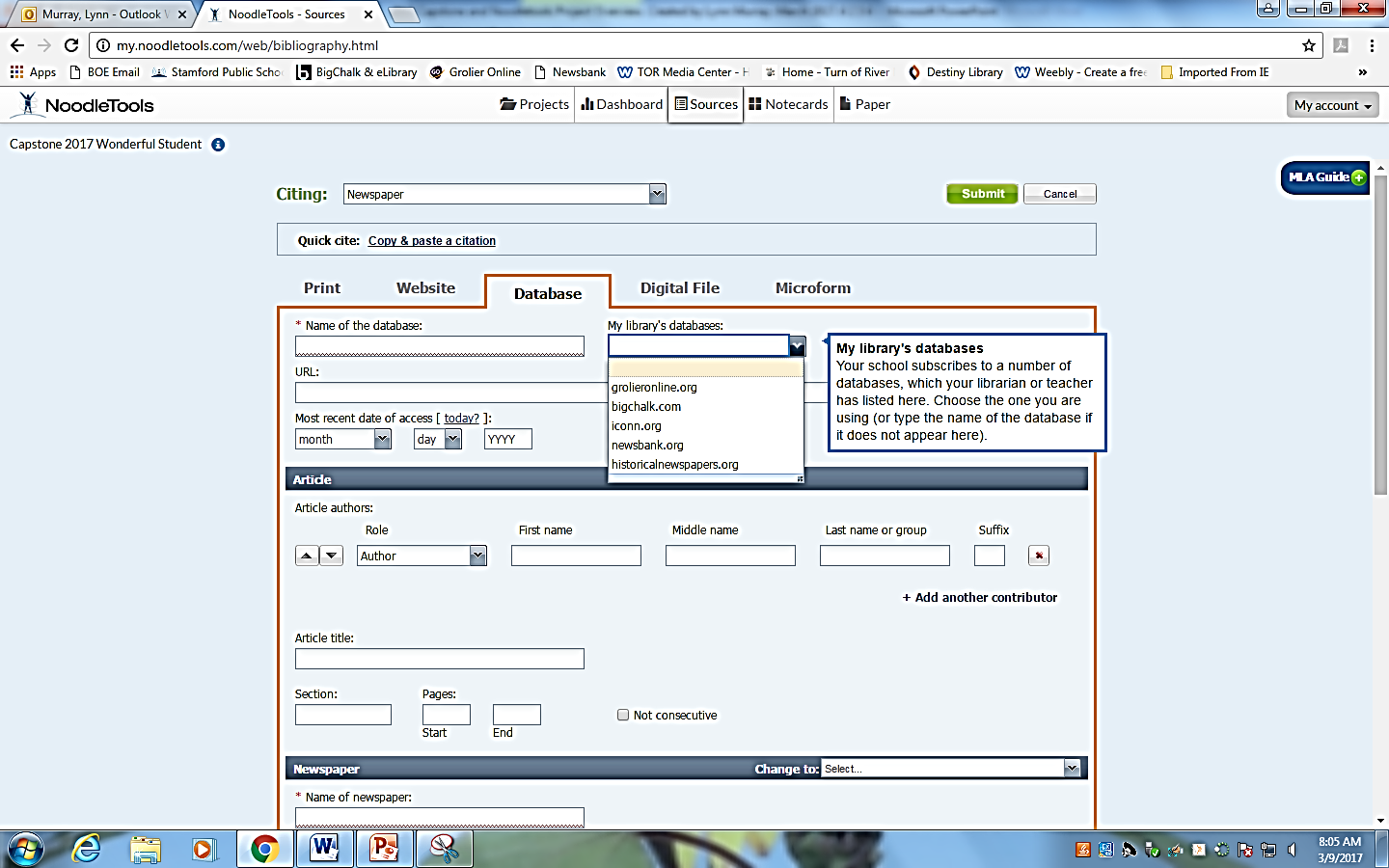 4
Lorenz Veteran's Day & Noodletools 2018
43
Note Cards  Book
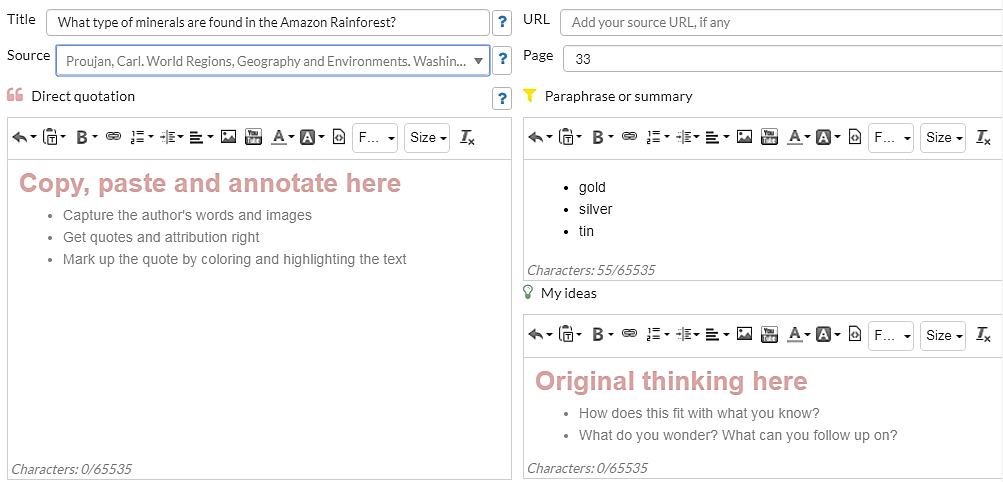 Question: Explain some events from your time period.
Book Source
Book information
Bullets and Lists
Draft
Vietnam War
Bulleted Answer
Summarize your notes here.
Lorenz Veteran's Day & Noodletools 2018
44
Note Cards on Dashboard
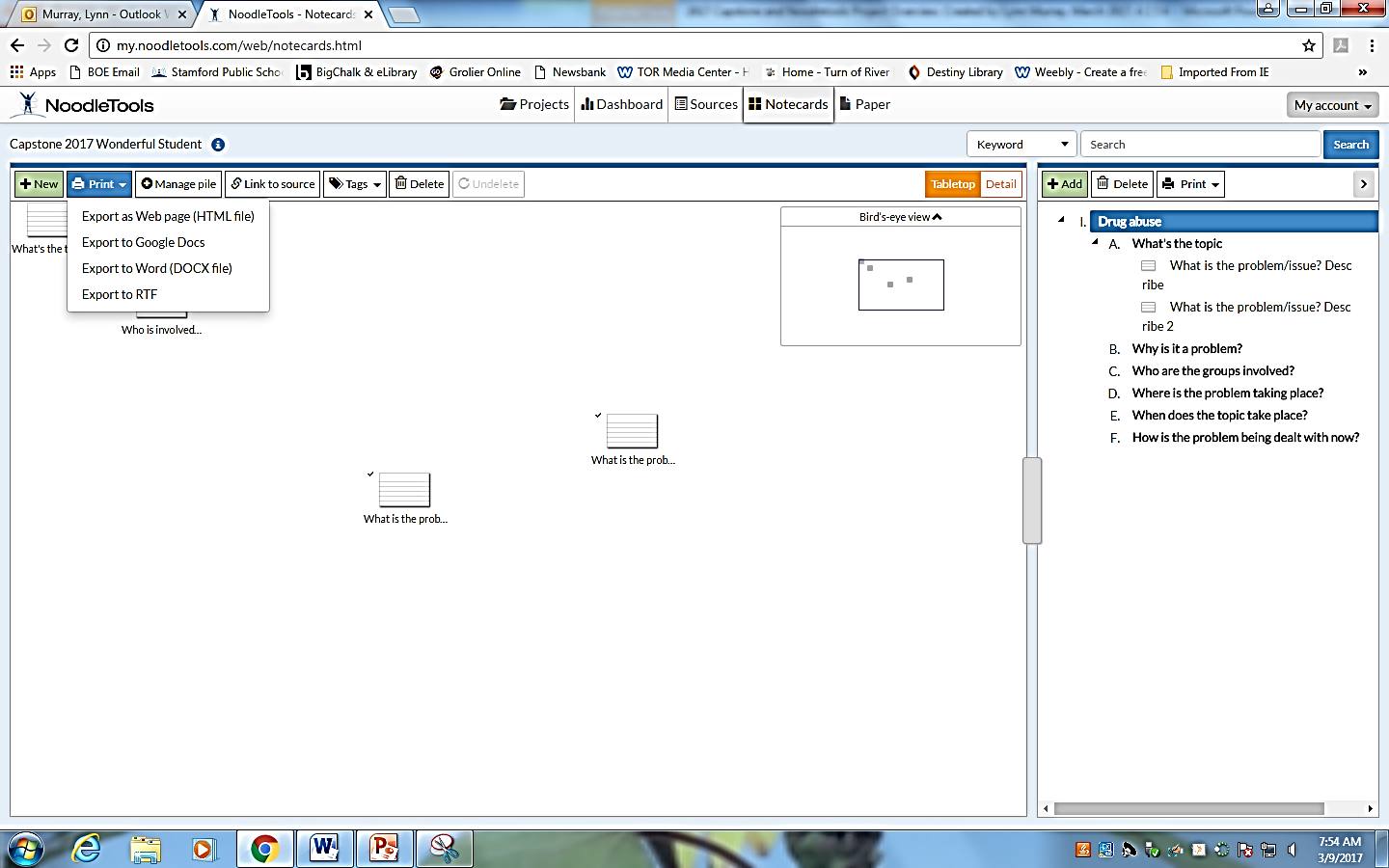 Print>Export to Word
Lorenz Veteran's Day & Noodletools 2018
45
Create a Works Cited page. Copy and paste the MLA citations from your Notecards in alphabetical order to create a Works Cited page.
What is a Works Cited page?
It's a listing of book and computer sources that you used for your paper or project. 
Each source (entry) is listed and alphabetized by its MLA format.
It's the last page of your paper and it's entitled Works Cited at the top.
Formatting requirements of the Works Cited page:
Double spaced.
Times New Roman font.
12 sized font.
Hanging indent. The first line is not indented.  All of subsequent lines are indented, however.
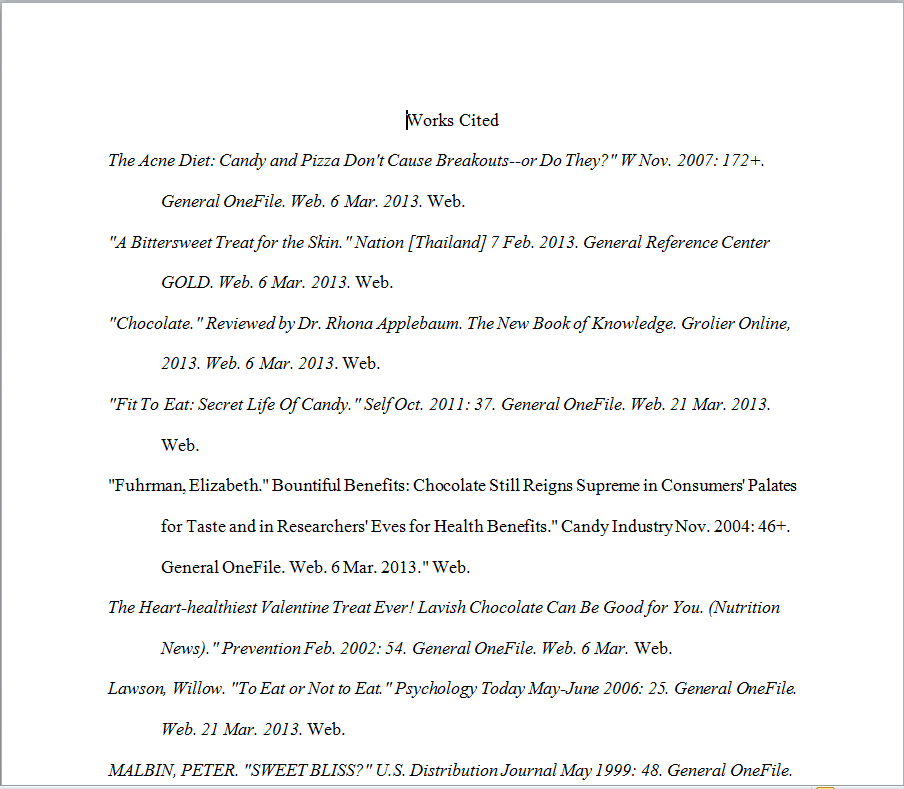 Sample Works Cited
Lorenz Veteran's Day & Noodletools 2018
46
Split the screen so your notecard is on one side and Microsoft Word is on the other. Create your masterpiece on the right!
Open Word and split the screen to write your paper.  Place Noodletools on your left and Word on your right. Look at your paraphrased information on the left to write your final masterpiece paper.
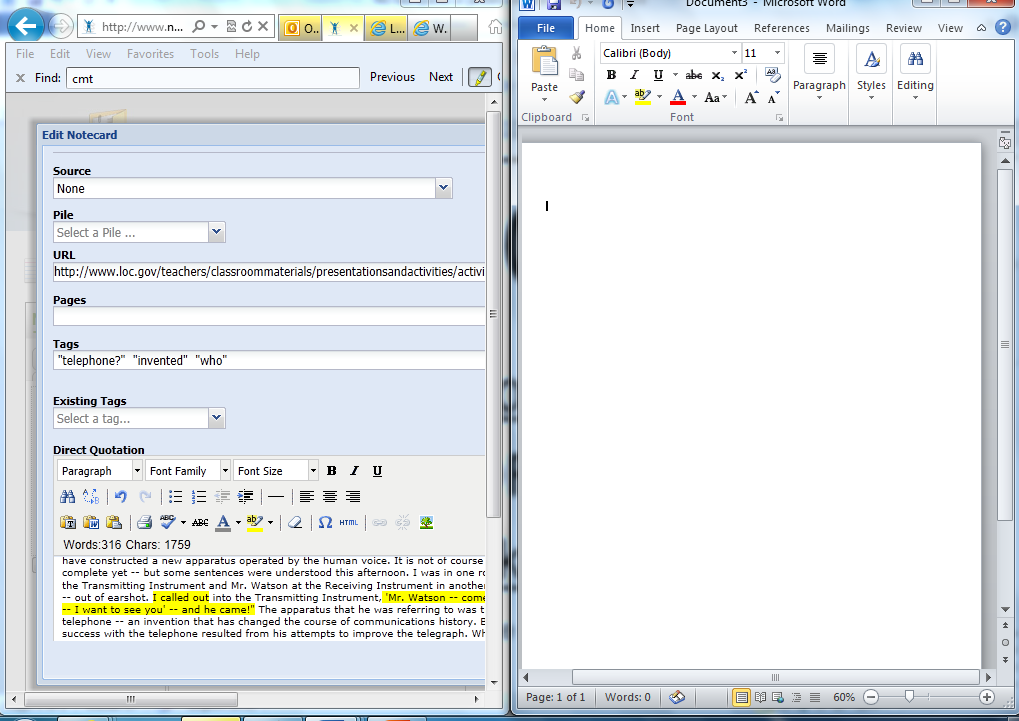 Use the Paraphrase section of your note cards to create your paper.
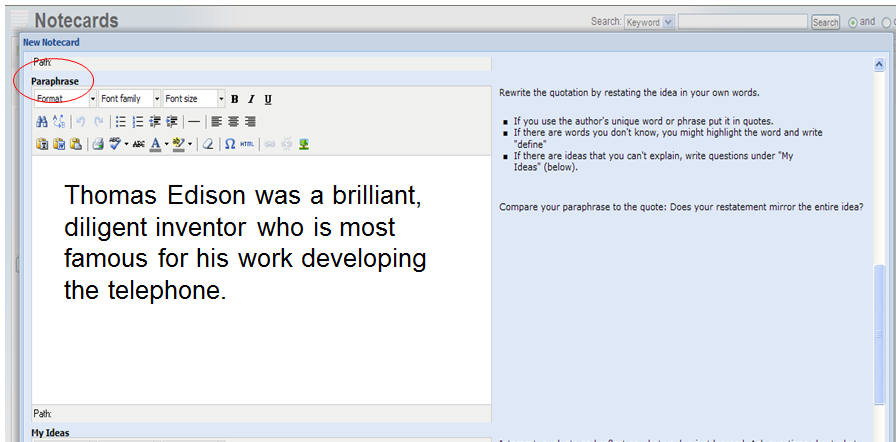 Create your masterpiece based upon your notecards here!
Lorenz Veteran's Day & Noodletools 2018
47
Good job!

You Rock!!!
Lorenz Veteran's Day & Noodletools 2018
48